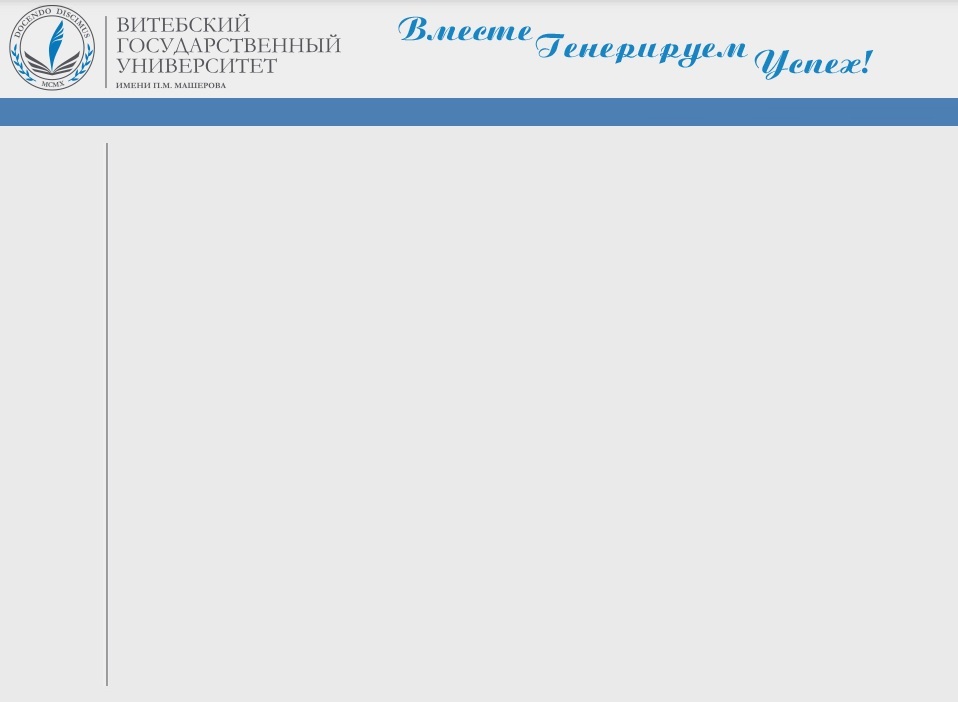 «Университетское образование: феномен лидера в различных сферах жизнедеятельности общества»
Опыт школы лидеров «Машеровцы»
26 мая  2021 г.
Выступает: 
председатель студенческого совета университета, член школы лидеров «Машеровцы», студентка 2 курса юридического факультета 
Новик Мария Олеговна
член школы лидеров «Машеровцы», студент 4 курса юридического факультета
Меретдурдыев Мекан
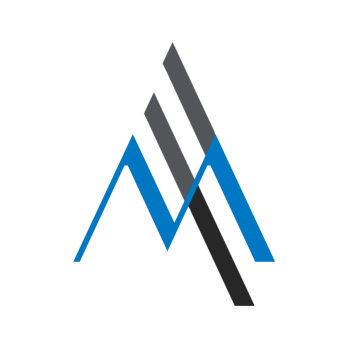 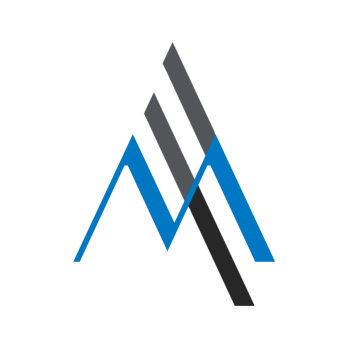 ШКОЛА  ЛИДЕРОВ 
«МАШЕРОВЦЫ»
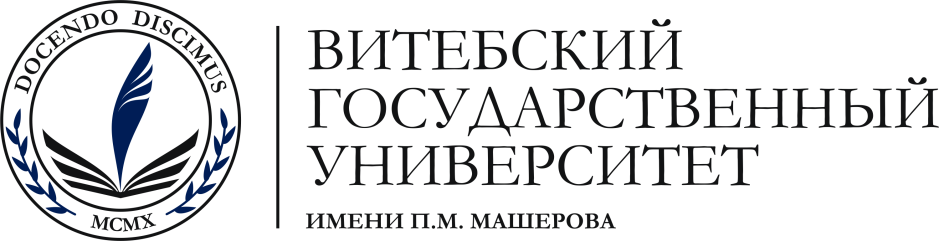 Школа лидеров «Машеровцы» создана 24 января 2020 г.
Целью Школы является содействие повышению гражданского сознания у студенческой молодежи, воспитанию у них патриотизма, выявление и поддержка инициативных, творческих и креативных студентов.
С января 2020 года «Машеровцы» приняли участие в 82 мероприятиях
 (акции, походы, турслеты, конкурсы, спортивные программы)
В декабре 2020 года «Машеровцы» обрели свой фирменный стиль.
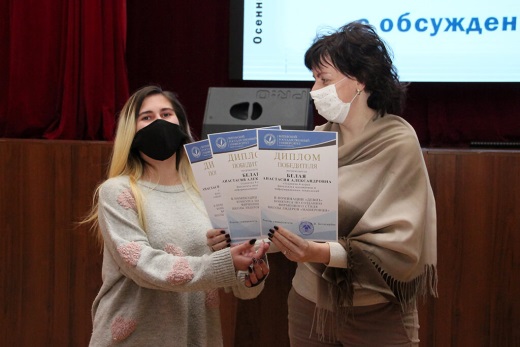 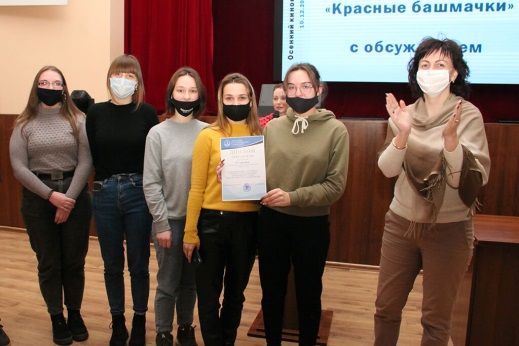 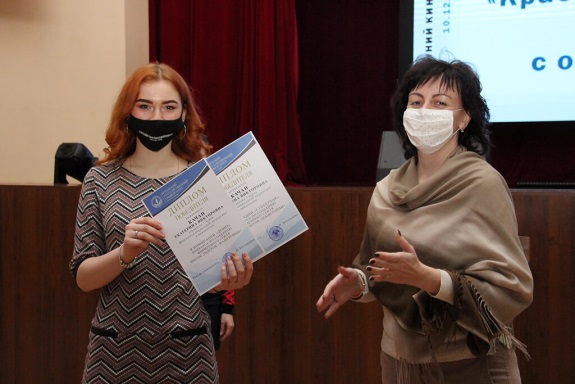 Екатерина Качан, 
студентка 1 курса ФСПИП – автор «ДЕВИЗА»
11 группа ФСПИП – 
авторы «РЕЧЁВКИ»
Анастасия Белая, 
студентка 4 курса ФМиИТ -
автор «ЛОГОТИПА»
[Speaker Notes: С 2012 года в университете функционирует собственное интернет-телевидение «Телевидение Витебского университета». Все материалы опубликовываются на YouTube-канале. 
В ВГУ имени П.М. Машерова издается газета «Мы і час», которая зарегистрирована в Министерстве информации с 2003 года и распространяется по подписке. С июля 2019 года газета стала полноцветной, изменился формат с А3 на А4. До июля 2019 года газета выходила 2 раза в месяц – 4 страницы формата А3 с двухцветной печатью, с июля 2019 года газета выходит 1 раз в месяц – 16 страниц формата А4 с полноцветной печатью.]
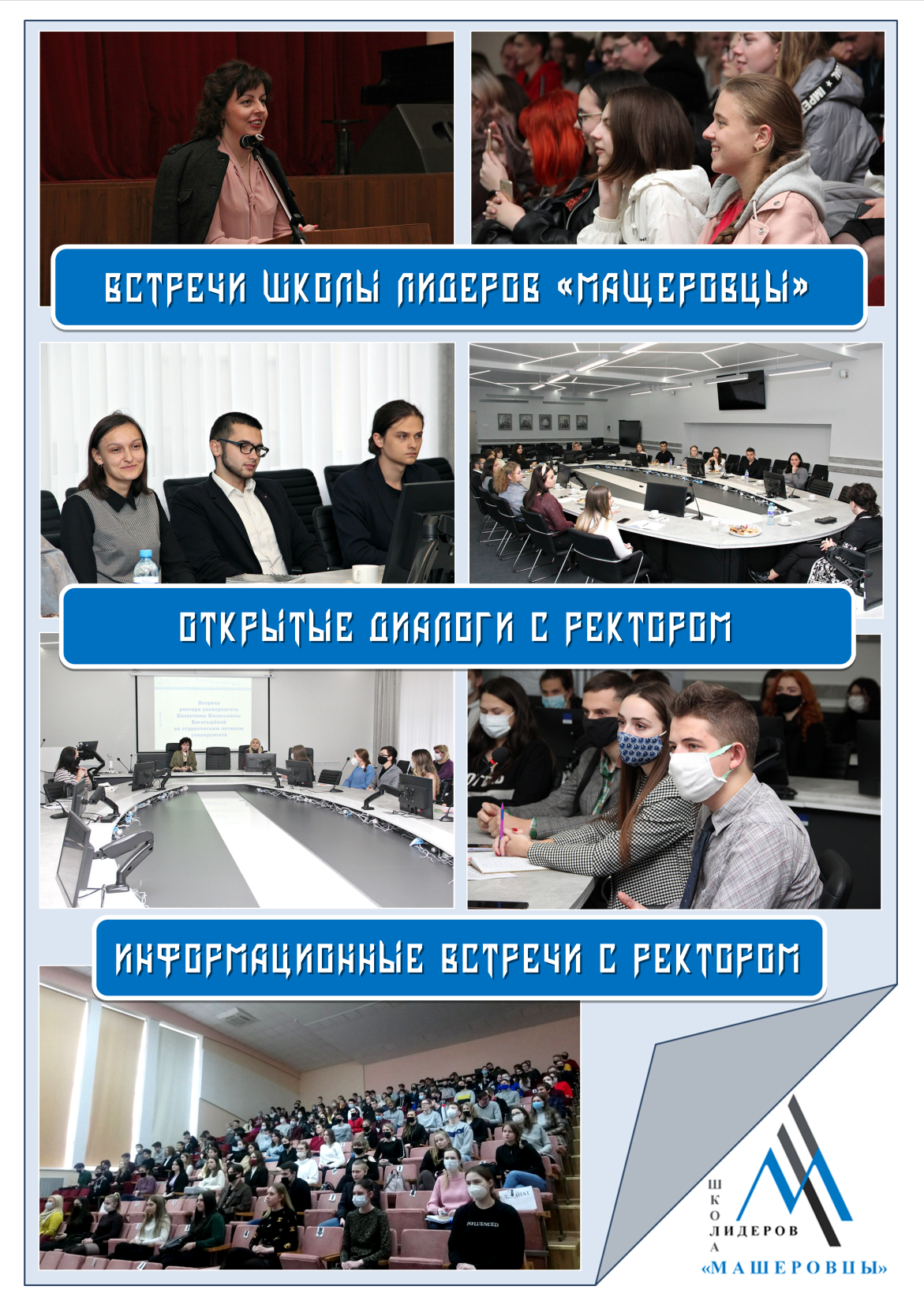 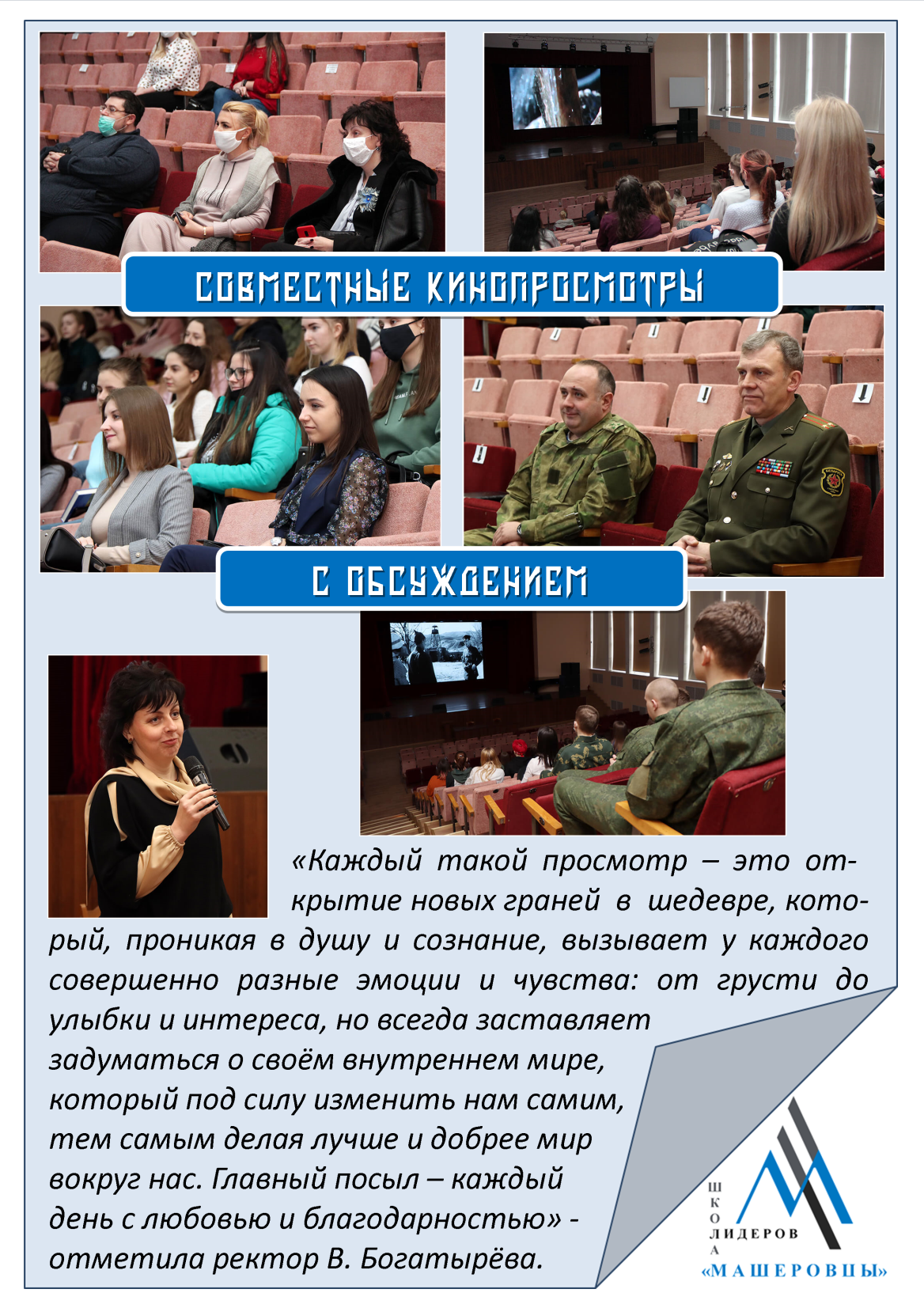 Встречи школы лидеров «Машеровцы»
Совместные кинопросмотры
с обсуждением
Открытые диалоги с ректором
Информационные встречи с ректором
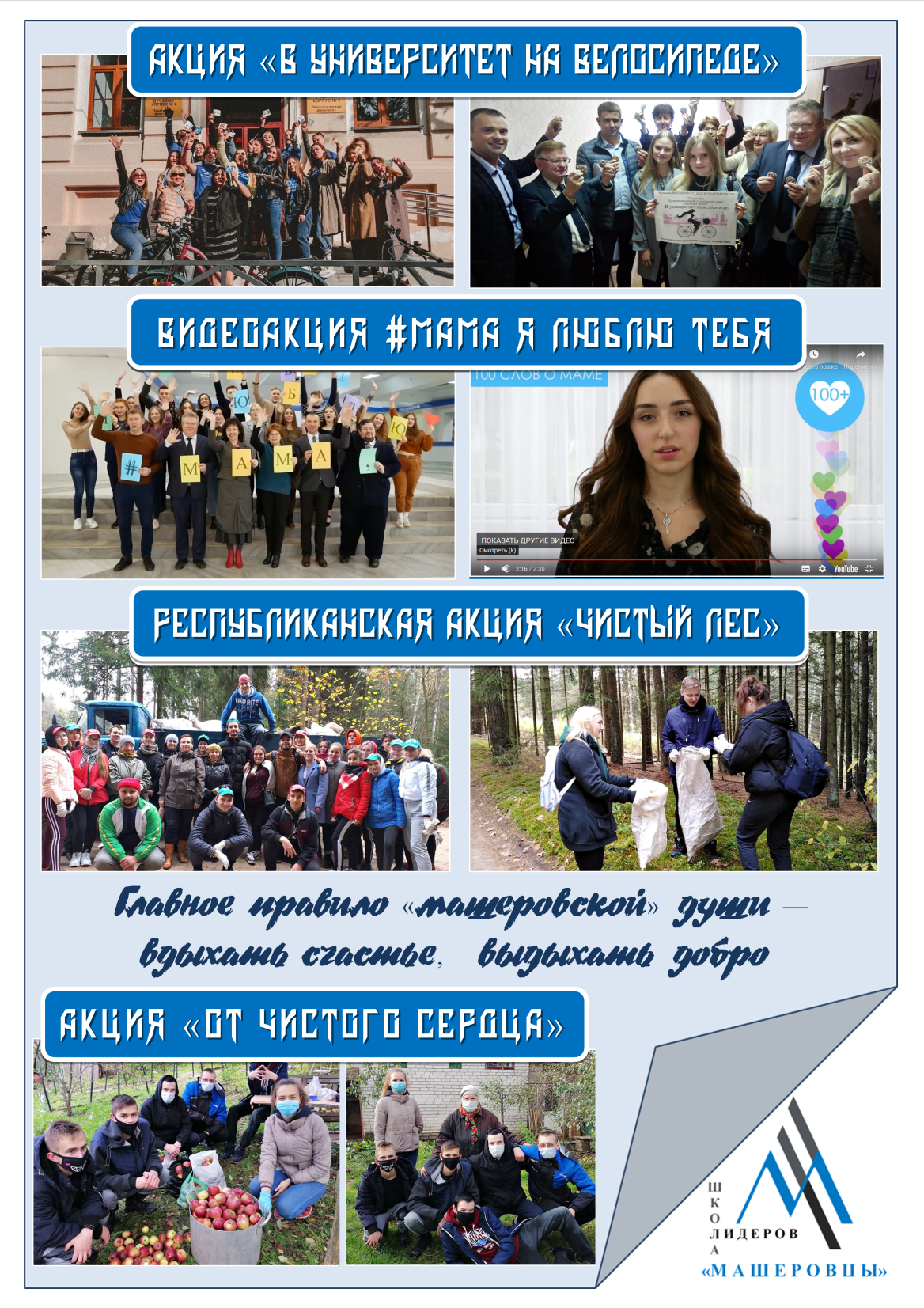 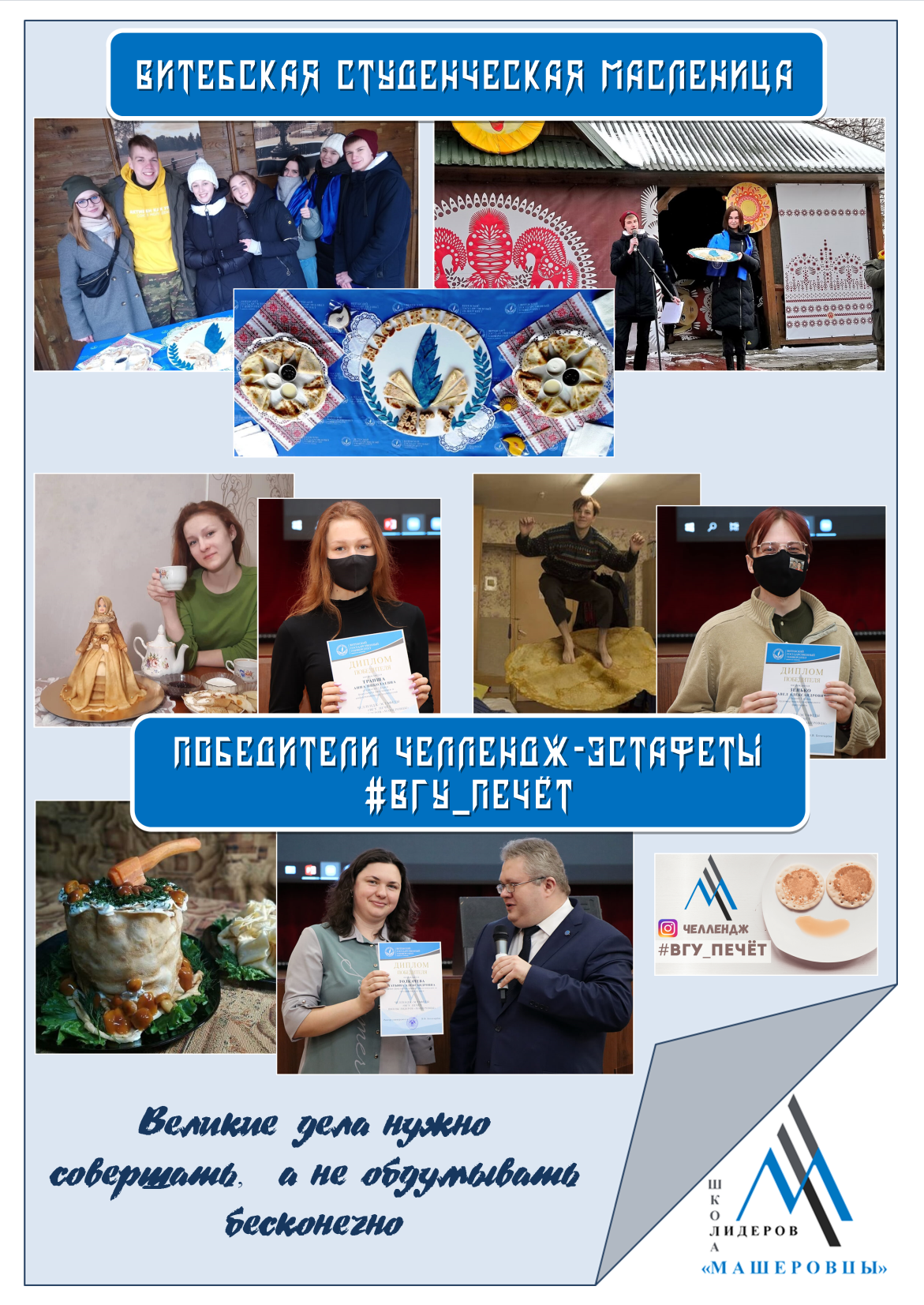 Эко-акция «В университет на велосипеде»
Витебская студенческая масленица
Видеоакция #мама, я люблю тебя!
Республиканская акция «Чистый лес»
Награждение победителей челлендж-эстафеты #вгу_печёт
Акция «От чистого сердца»
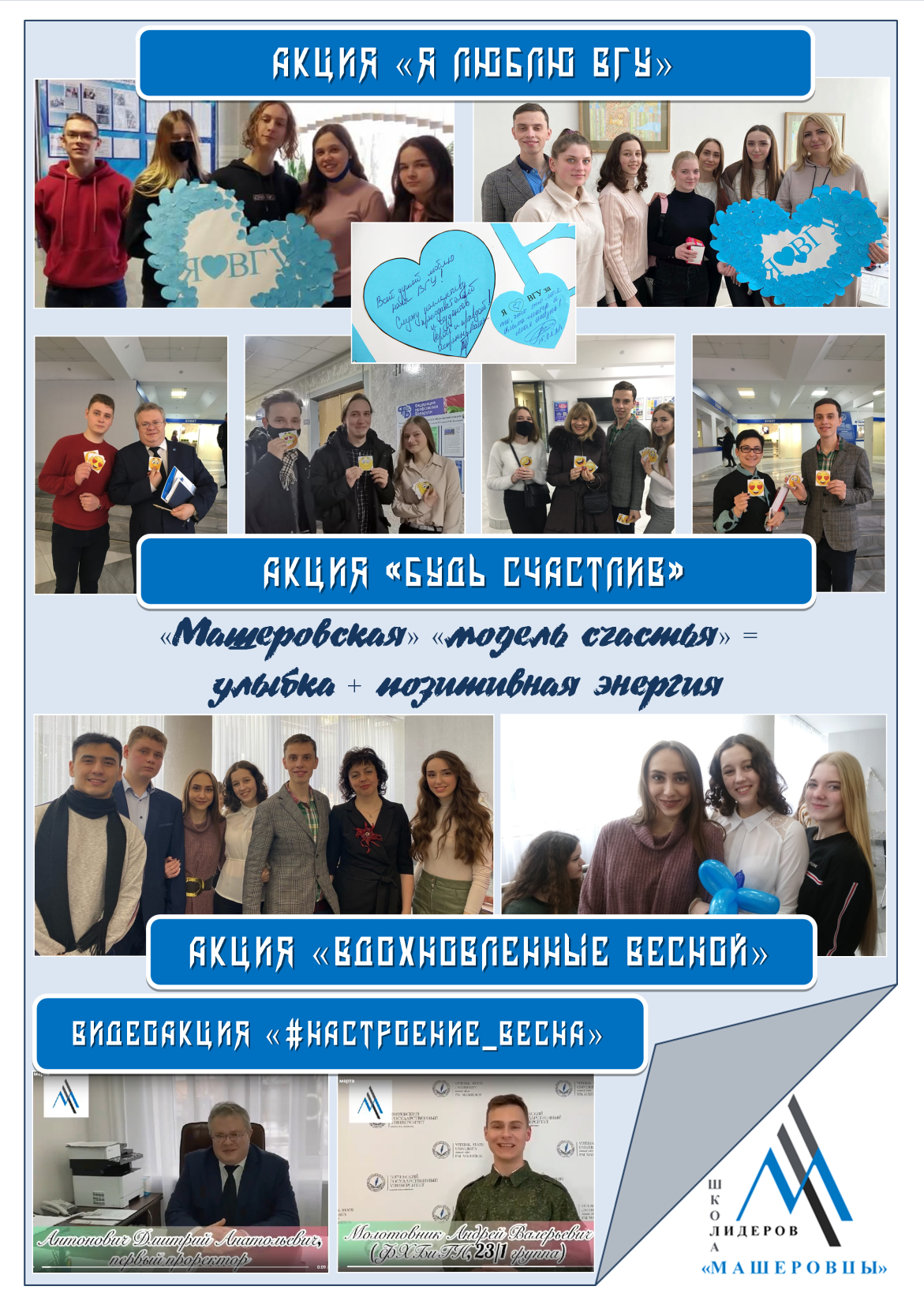 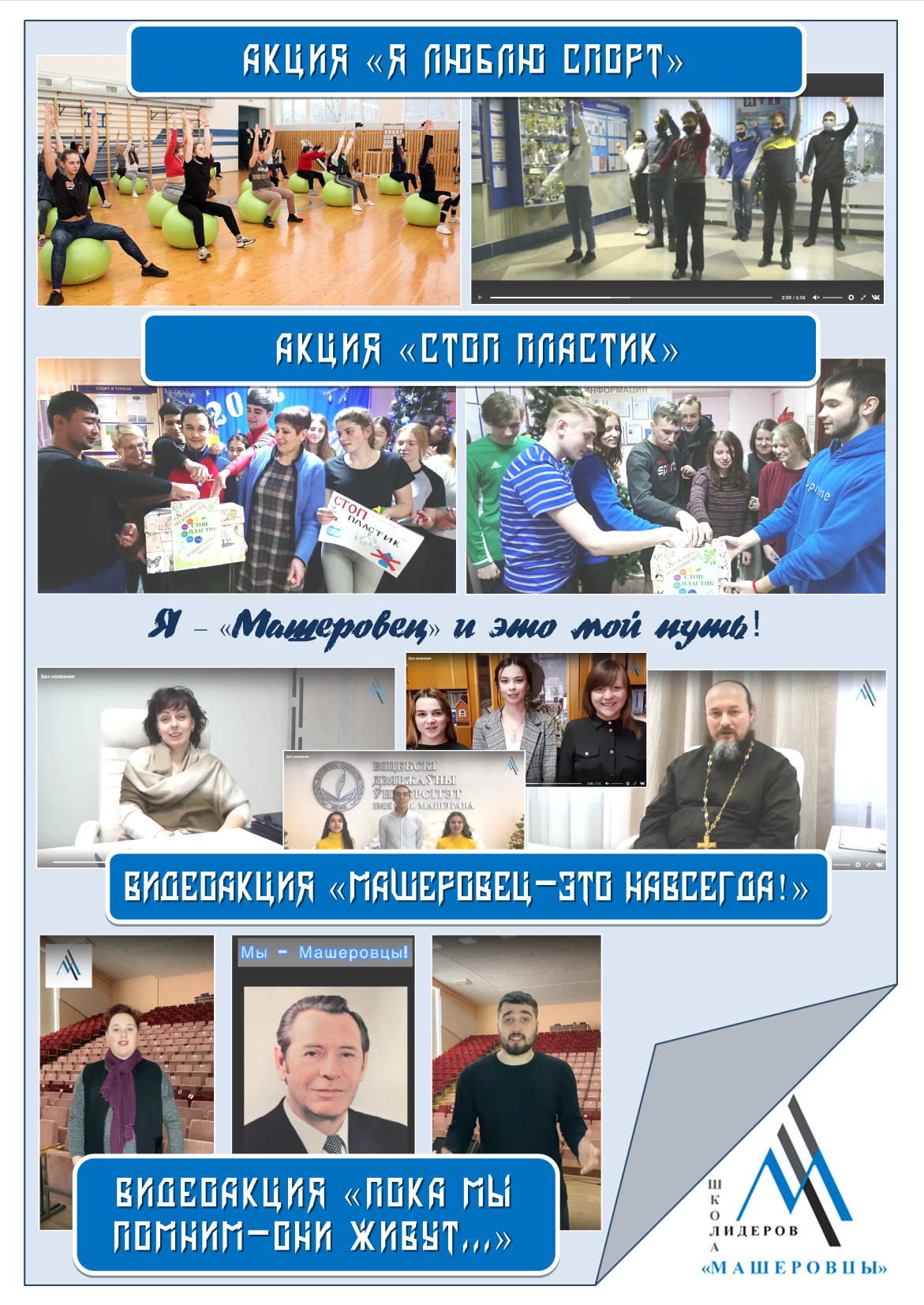 Акция «Я люблю спорт»
Акция «Я люблю ВГУ» к 110-летию
Акция «СТОП пластик»
Акция «Будь счастлив»
Видеоакция «Машеровец – это навсегда»
Акция «Вдохновленные весной»
Видеоакция «#настроение_весна»
Видеоакция «Пока мы помним – они живут…»
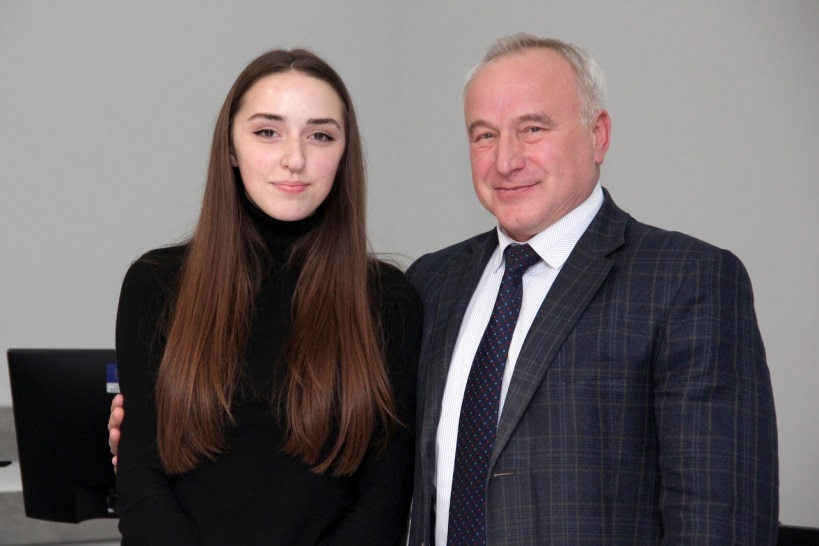 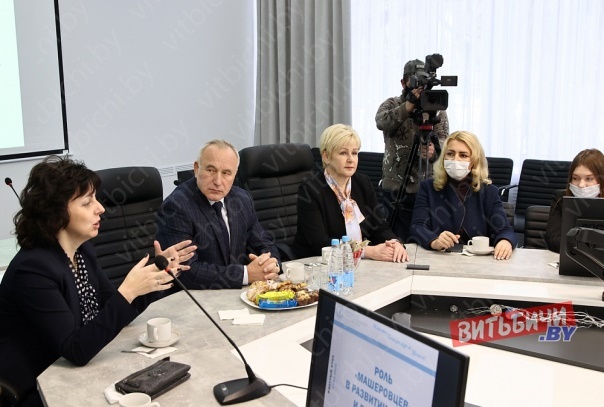 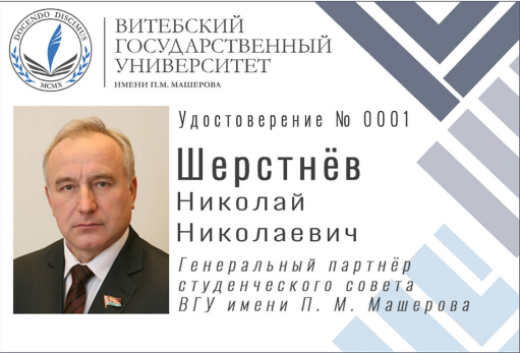 Круглый стол 
«Роль «Машеровцев» в развитии города и региона в целом»
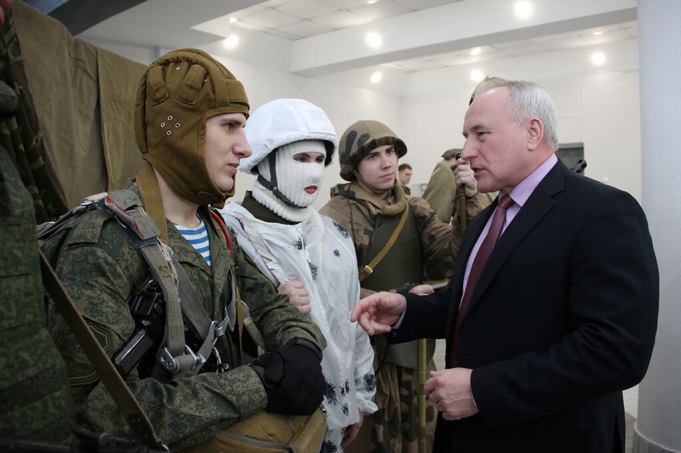 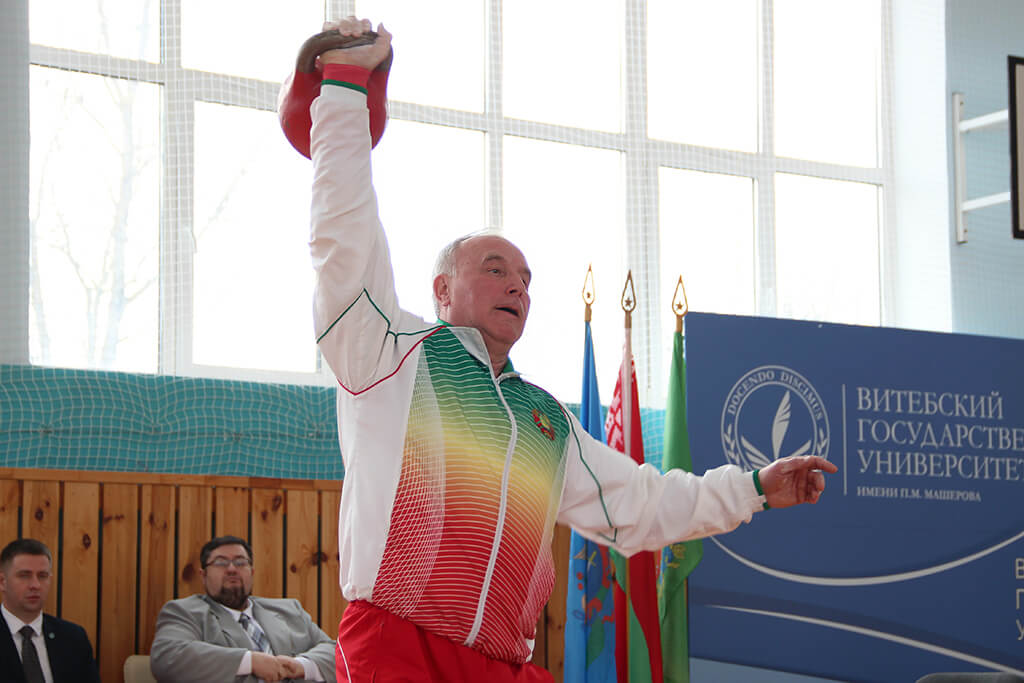 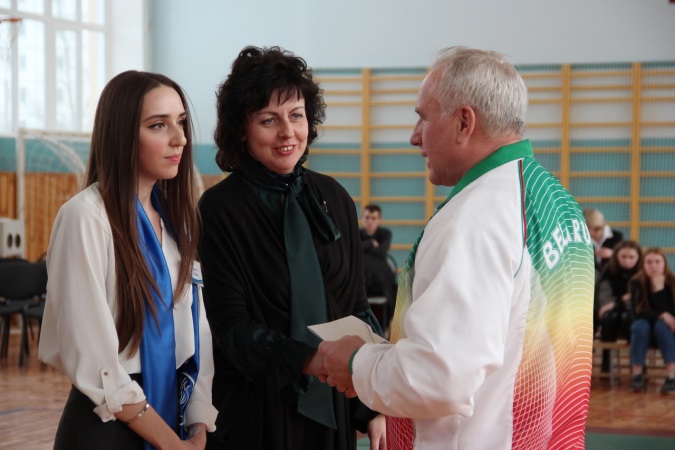 День Защитника Отечества в ВГУ и 
мастер-класс от губернатора Н.Н. Шерстнёва
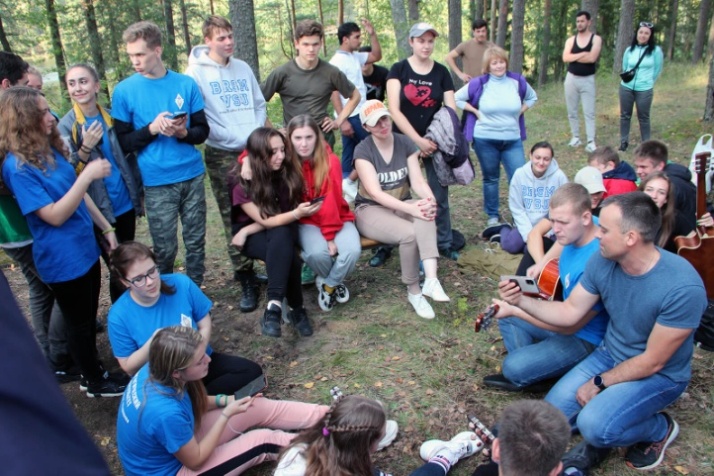 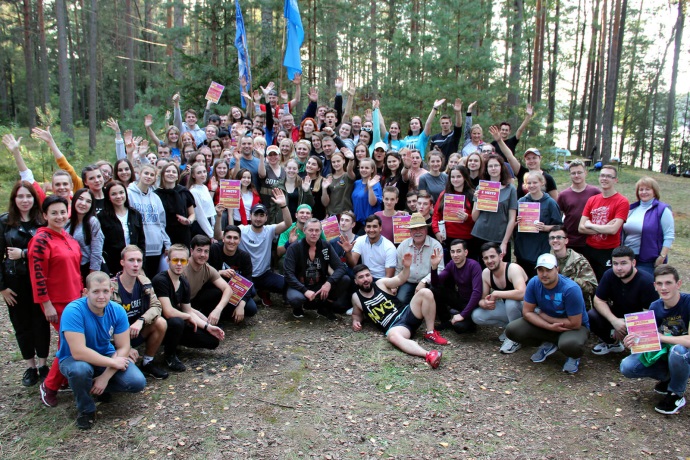 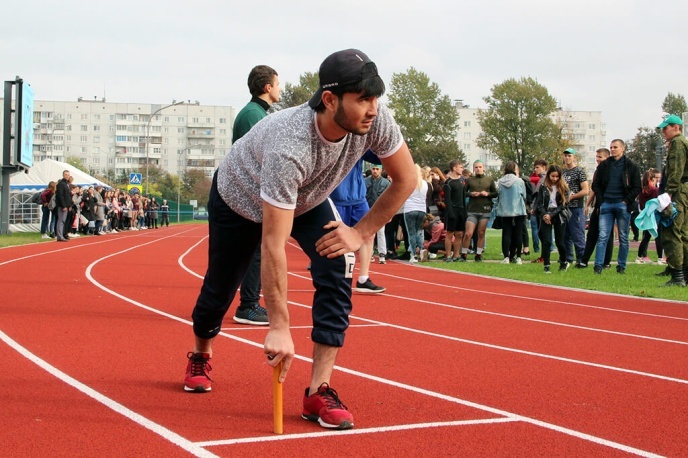 Туристический слет в Щитовке
 с песнями под гитару, спортивными состязаниями и приготовлением еды на костре
Осеннее многоборье «Здоровье»
[Speaker Notes: С 2012 года в университете функционирует собственное интернет-телевидение «Телевидение Витебского университета». Все материалы опубликовываются на YouTube-канале. 
В ВГУ имени П.М. Машерова издается газета «Мы і час», которая зарегистрирована в Министерстве информации с 2003 года и распространяется по подписке. С июля 2019 года газета стала полноцветной, изменился формат с А3 на А4. До июля 2019 года газета выходила 2 раза в месяц – 4 страницы формата А3 с двухцветной печатью, с июля 2019 года газета выходит 1 раз в месяц – 16 страниц формата А4 с полноцветной печатью.]
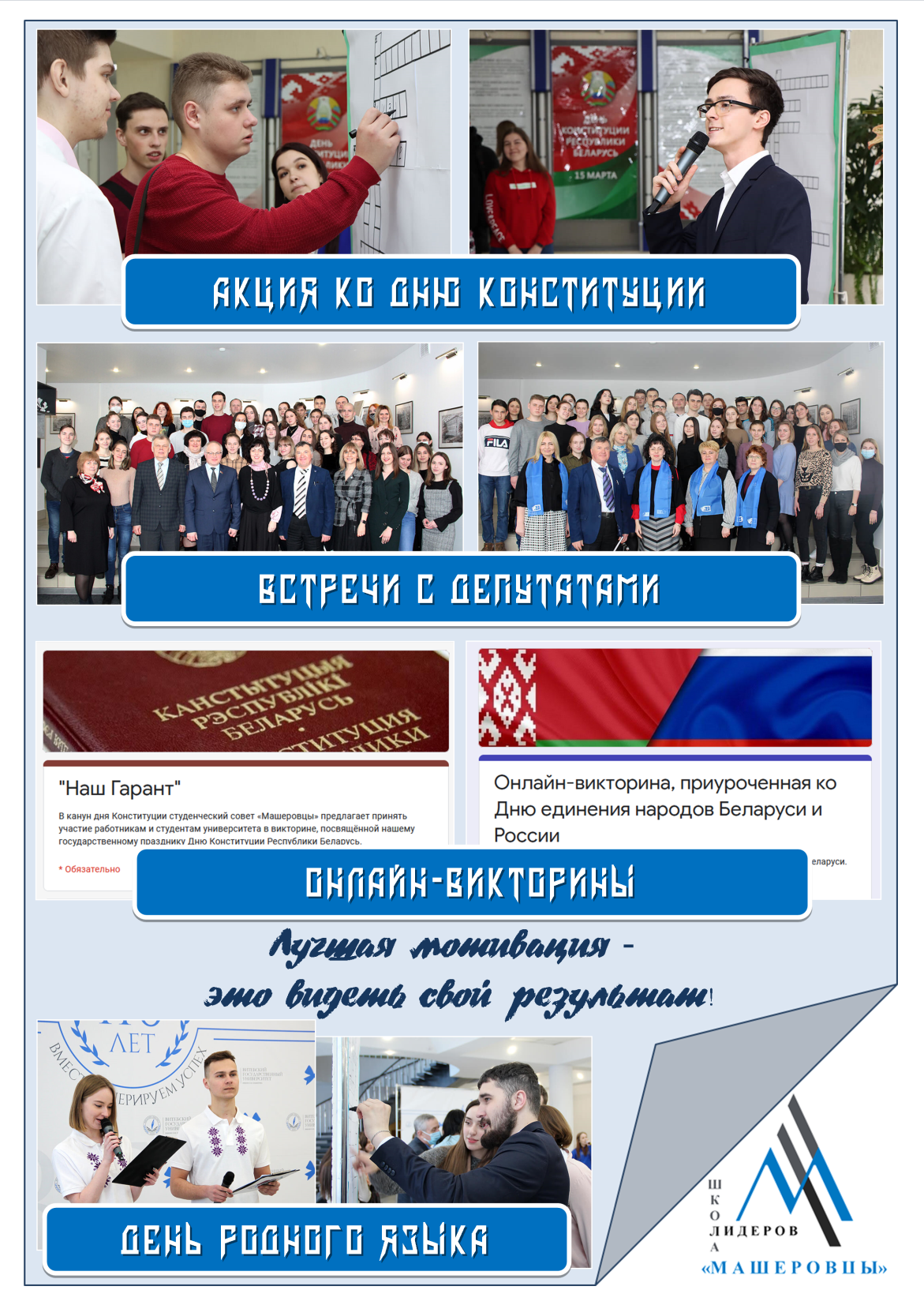 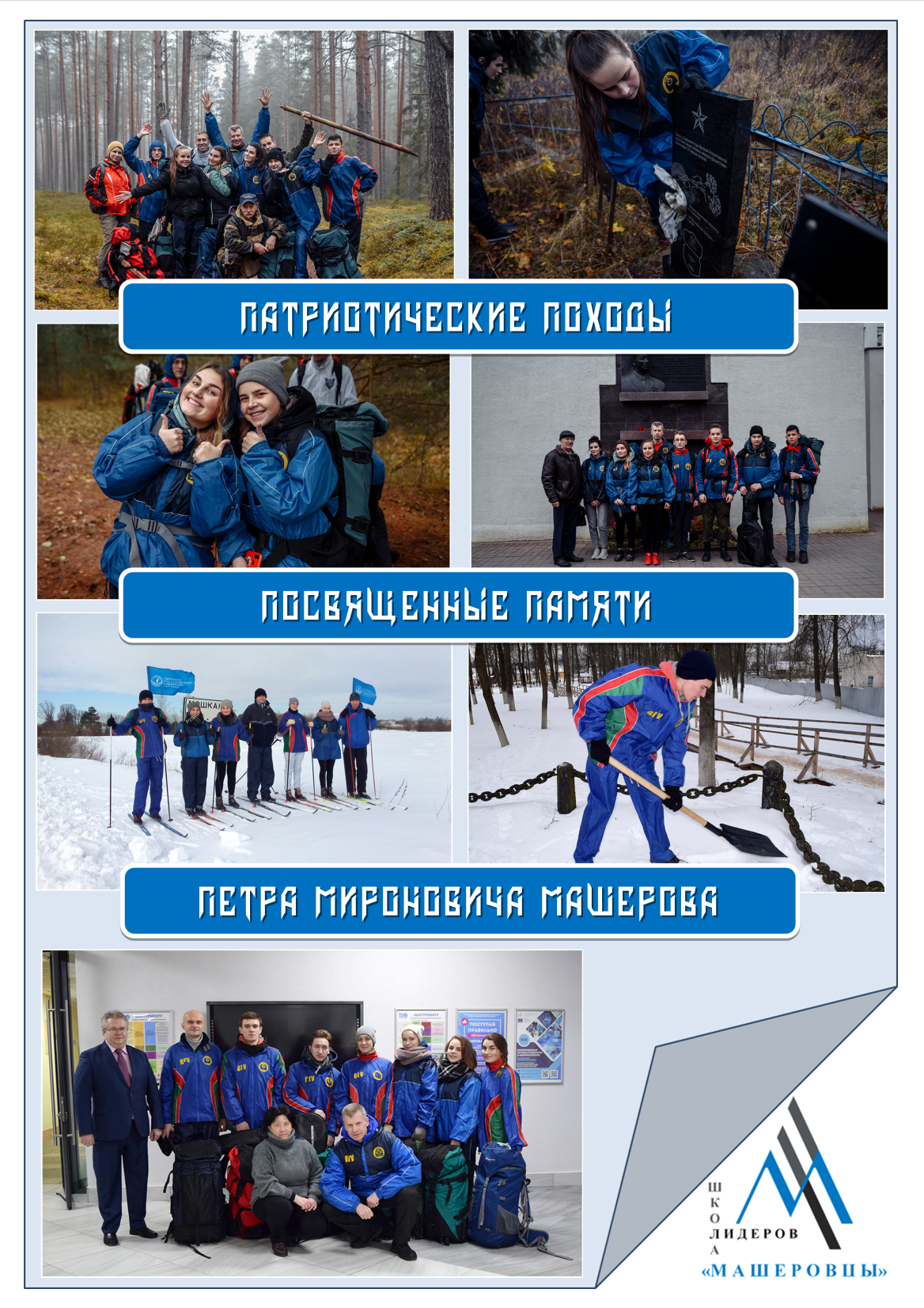 Патриотические походы с изучением уголков Беларуси,
Акция ко Дню Конституции
Встречи с депутатами
облагораживанием могил,
Онлайн-викторины
посадкой дубовой аллеи
День родного языка
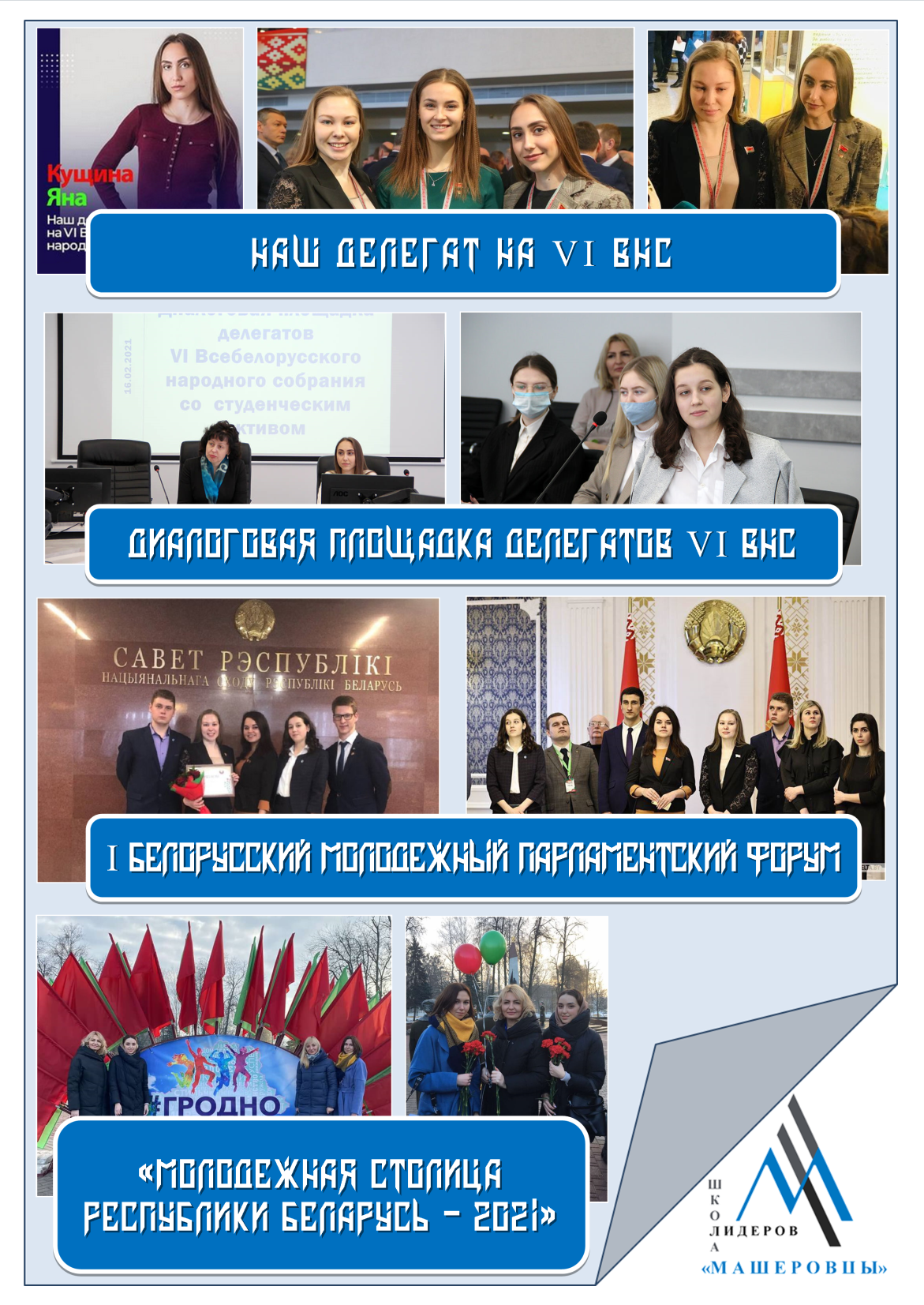 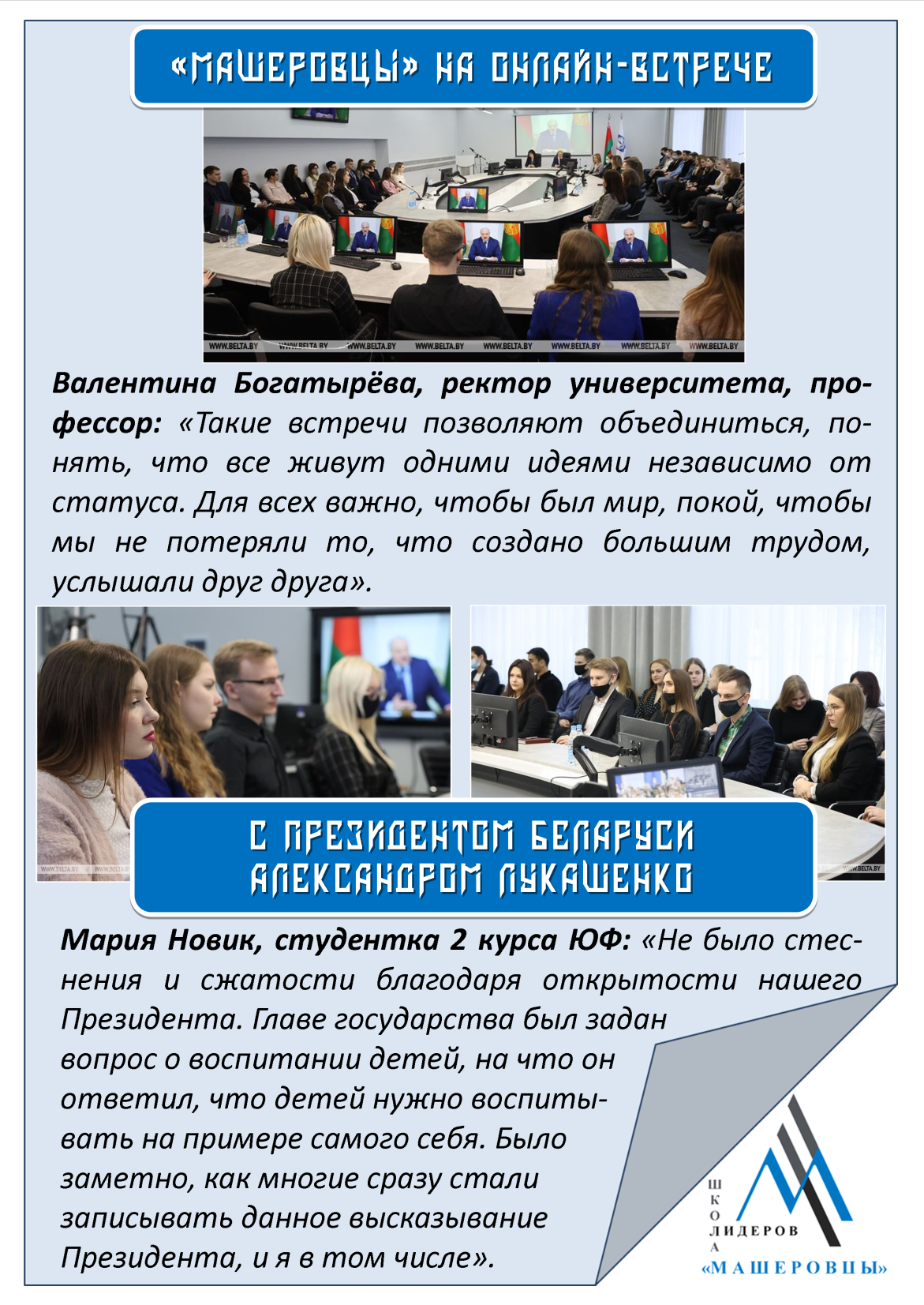 «Машеровцы» на онлайн-встрече
Наш делегат на VI ВНС
Диалоговая площадка делегатов VI ВНС
с Президентом Беларуси
Александром Лукашенко
I Белорусский молодежный парламентский форум
Молодежная столица Республики Беларусь - 2021
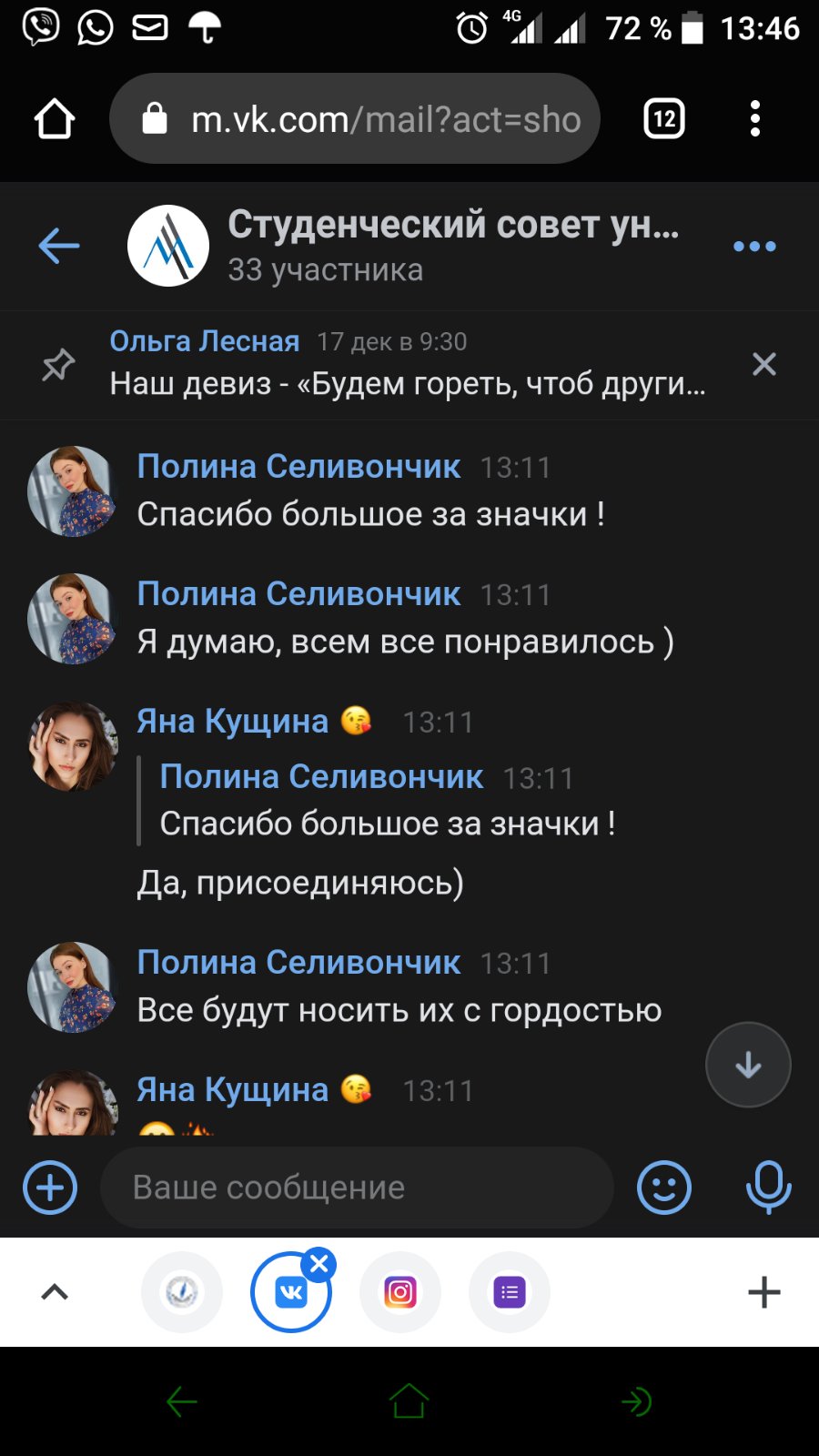 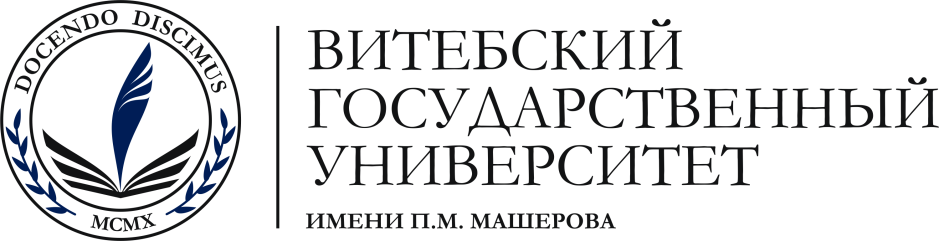 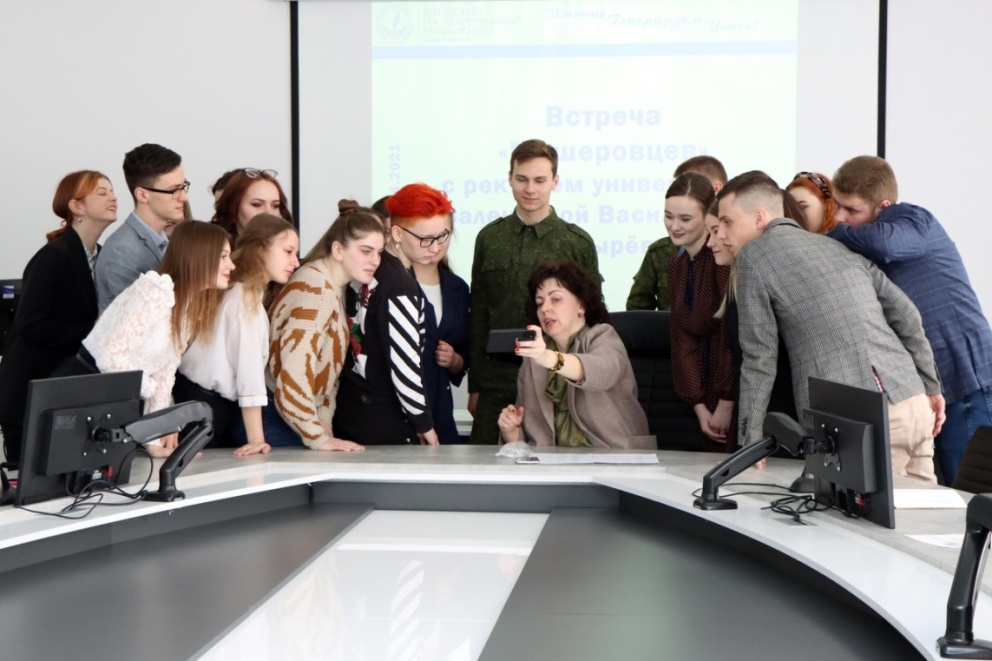 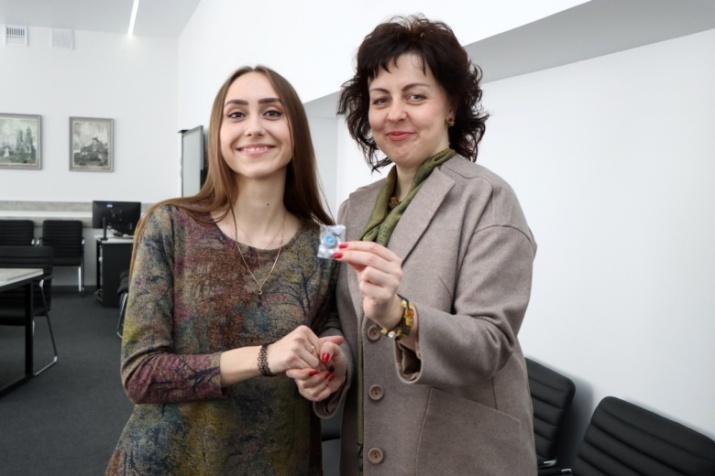 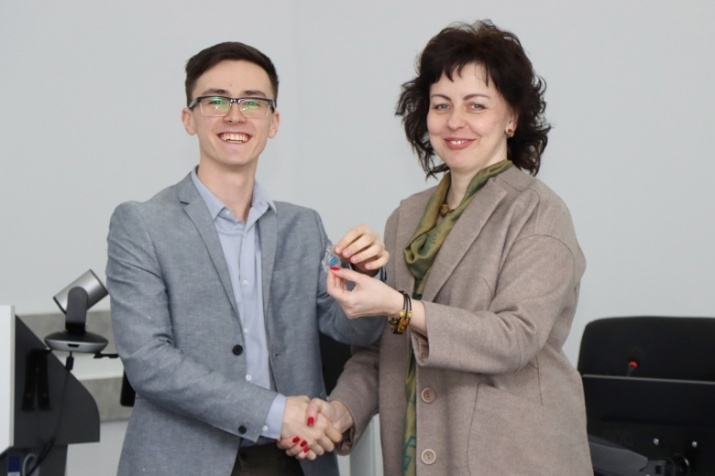 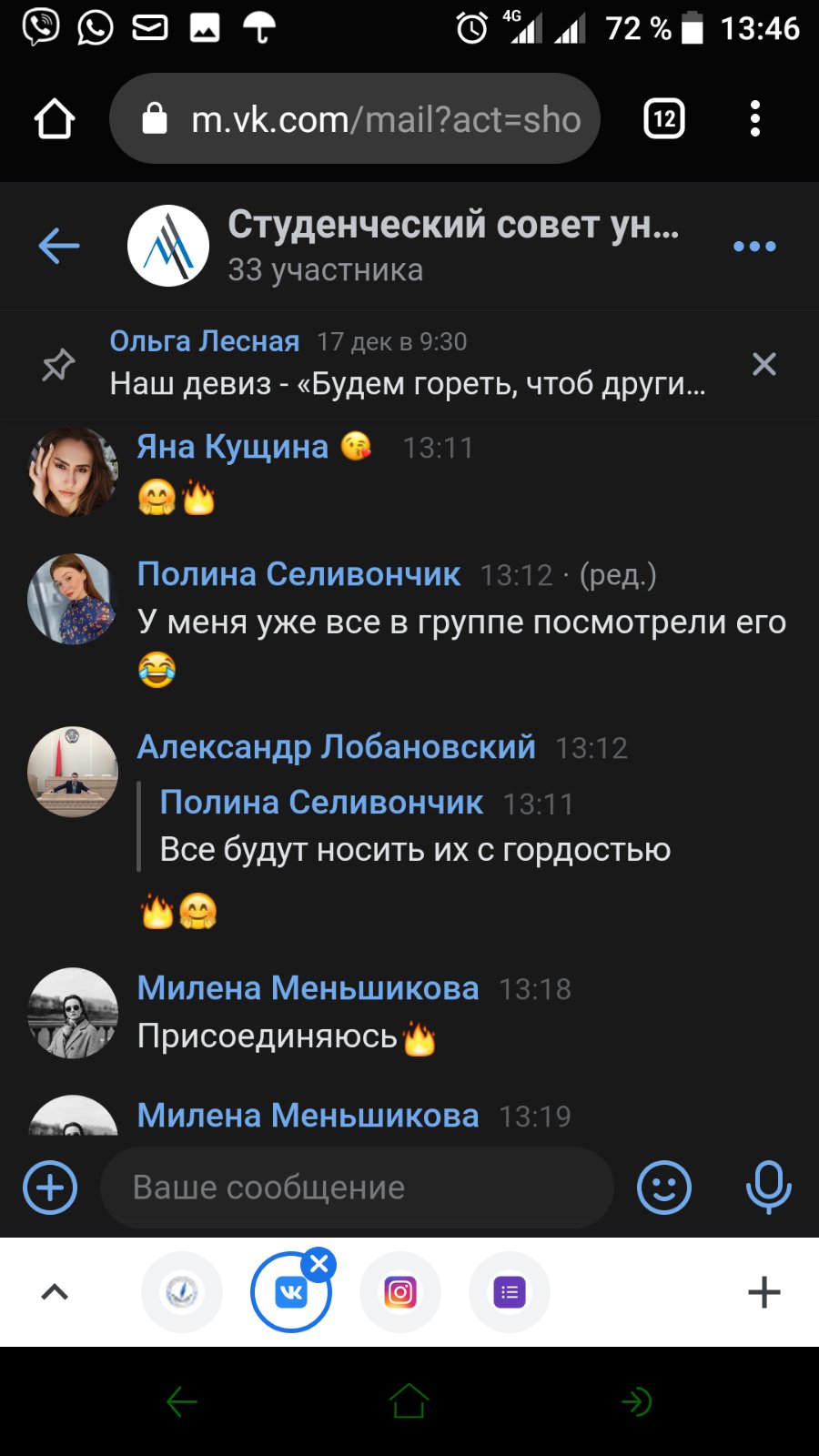 Встреча «Машеровцев» с ректором.
Вручение фрачных значков ВГУ
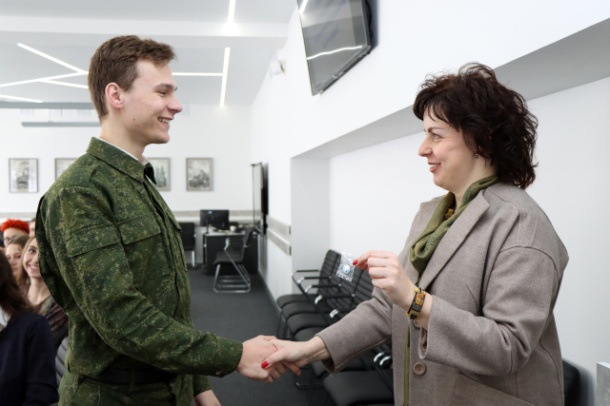 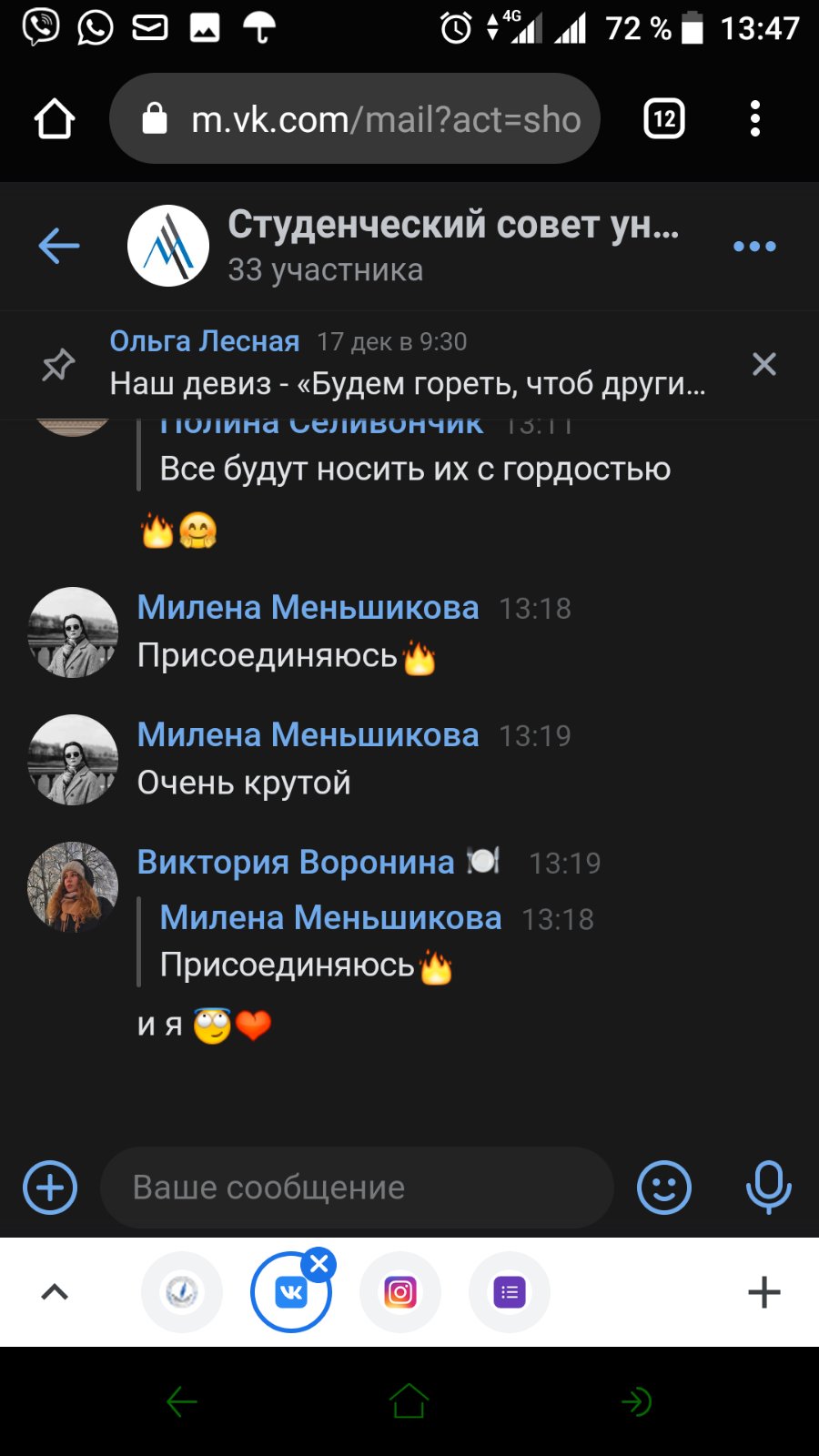 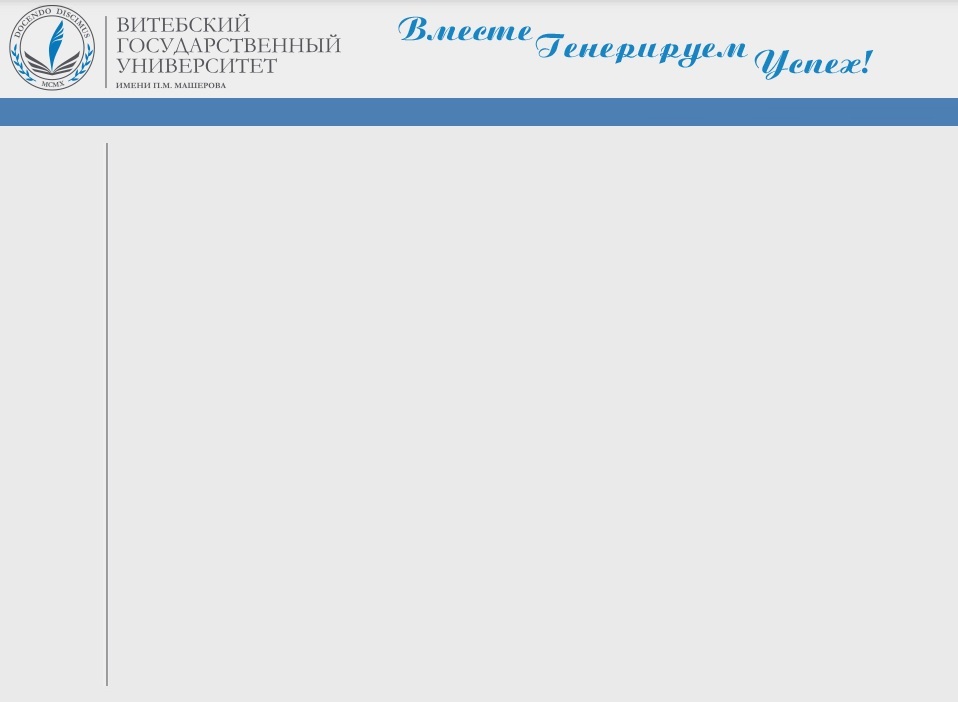 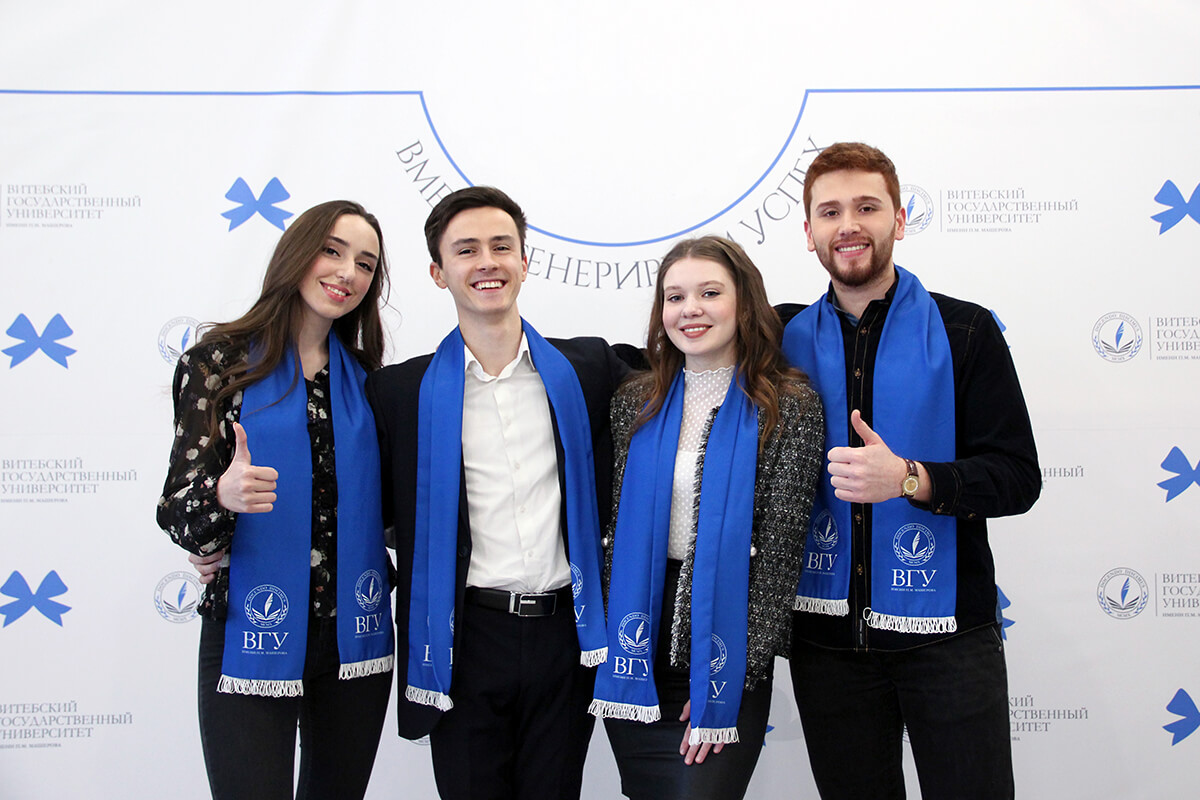 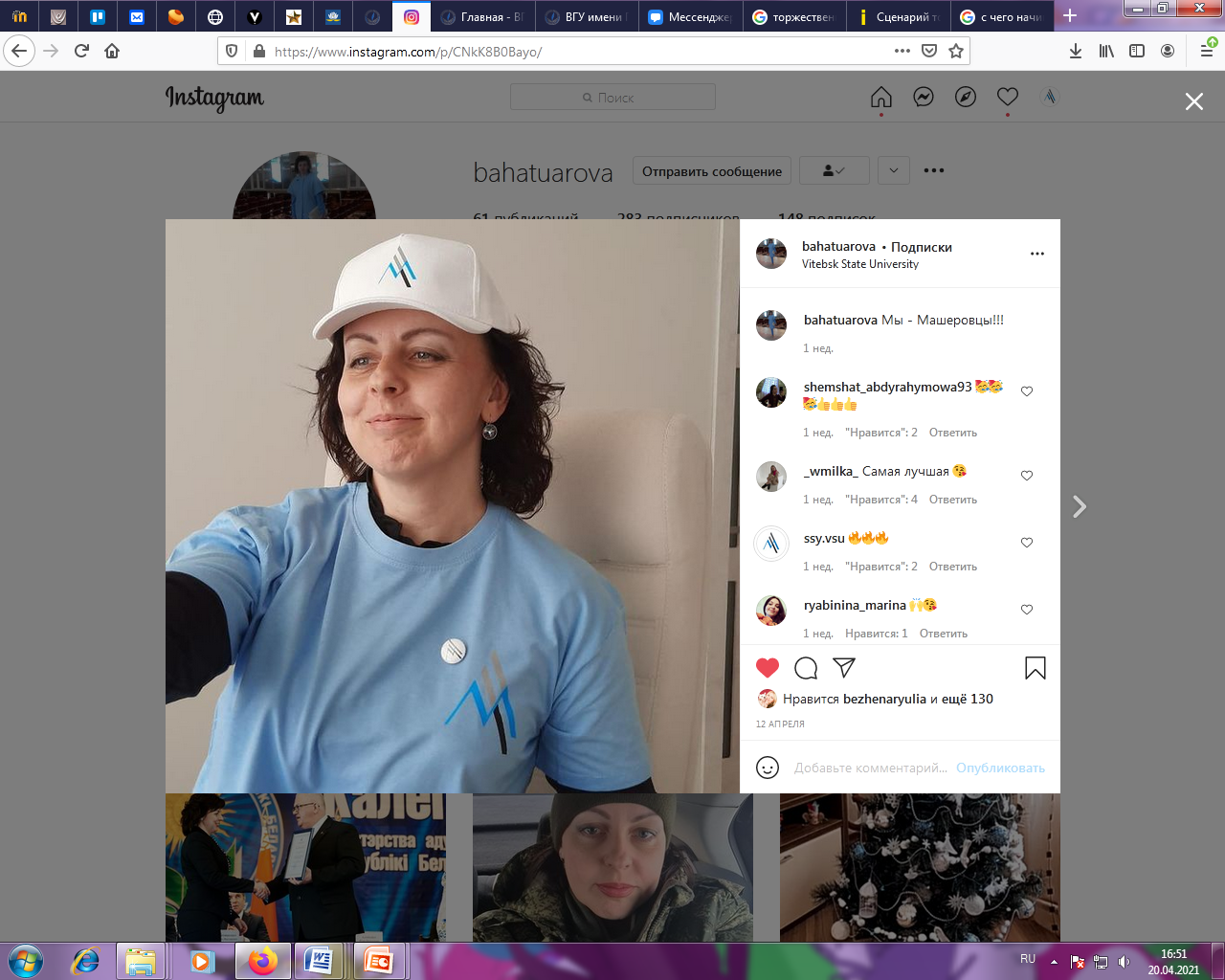 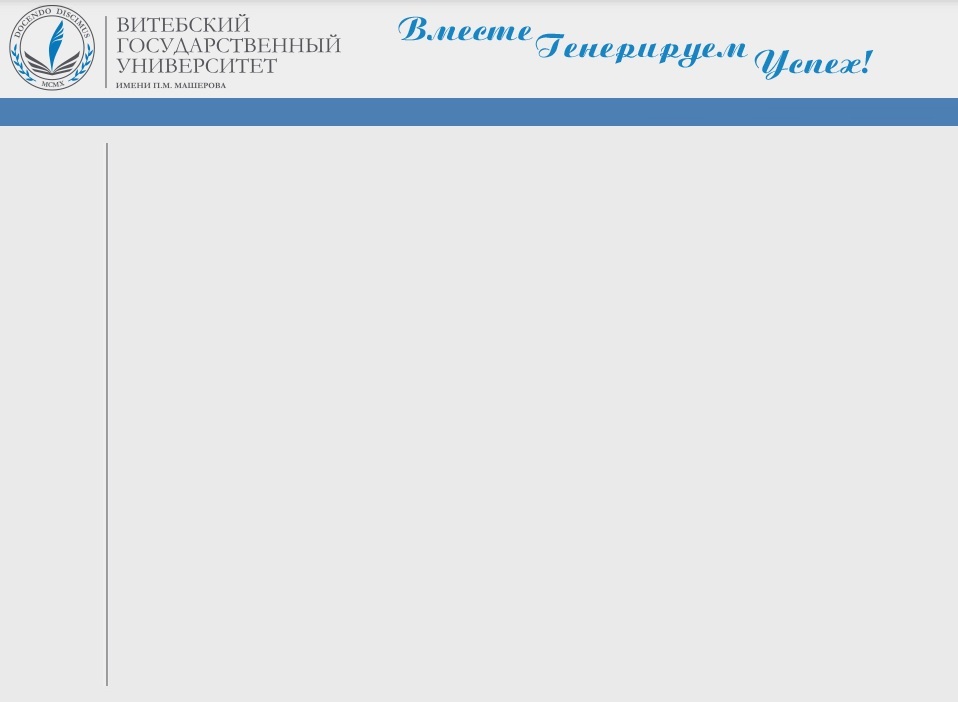 Единожды откликнувшись эхом 
на ритм «машеровской» души — 
 навсегда останешься «Машеровцем»
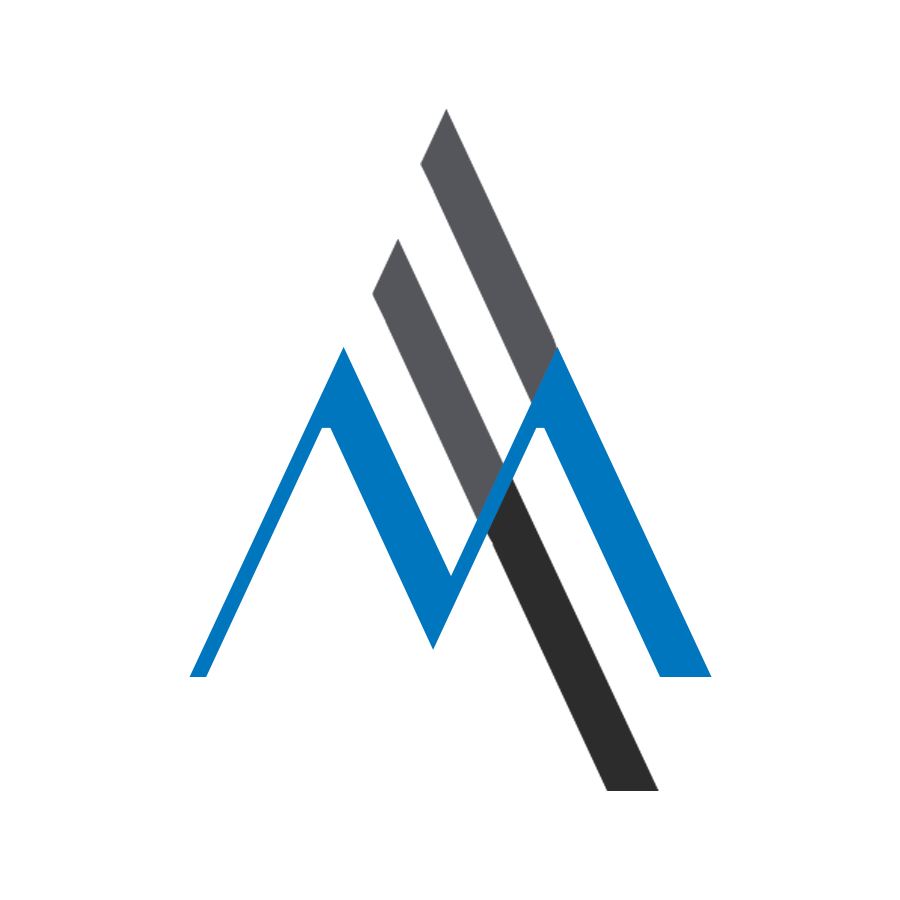 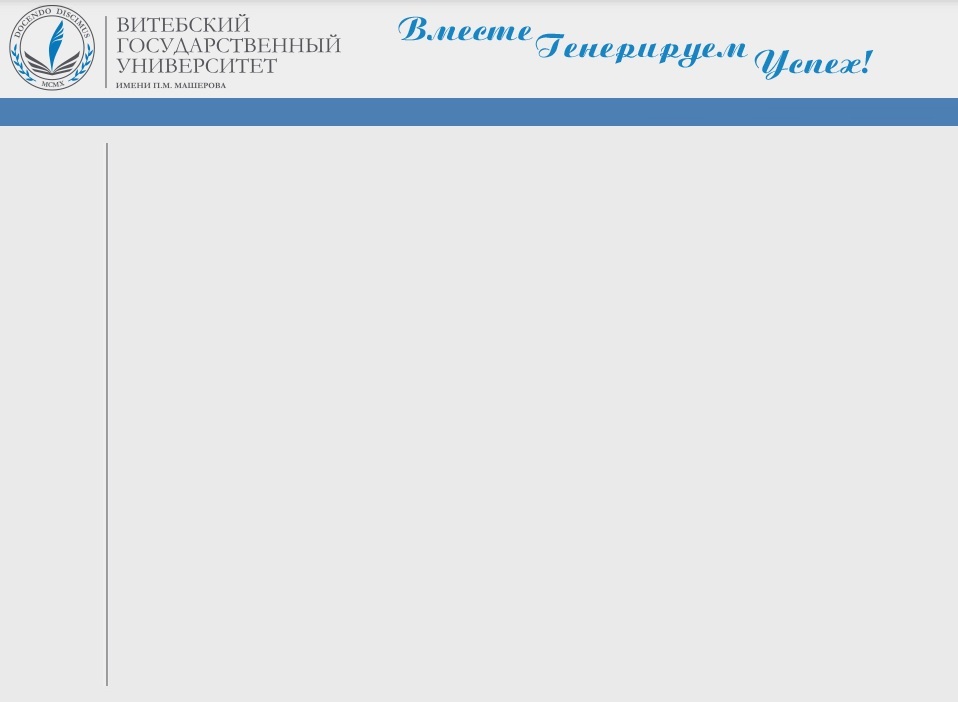 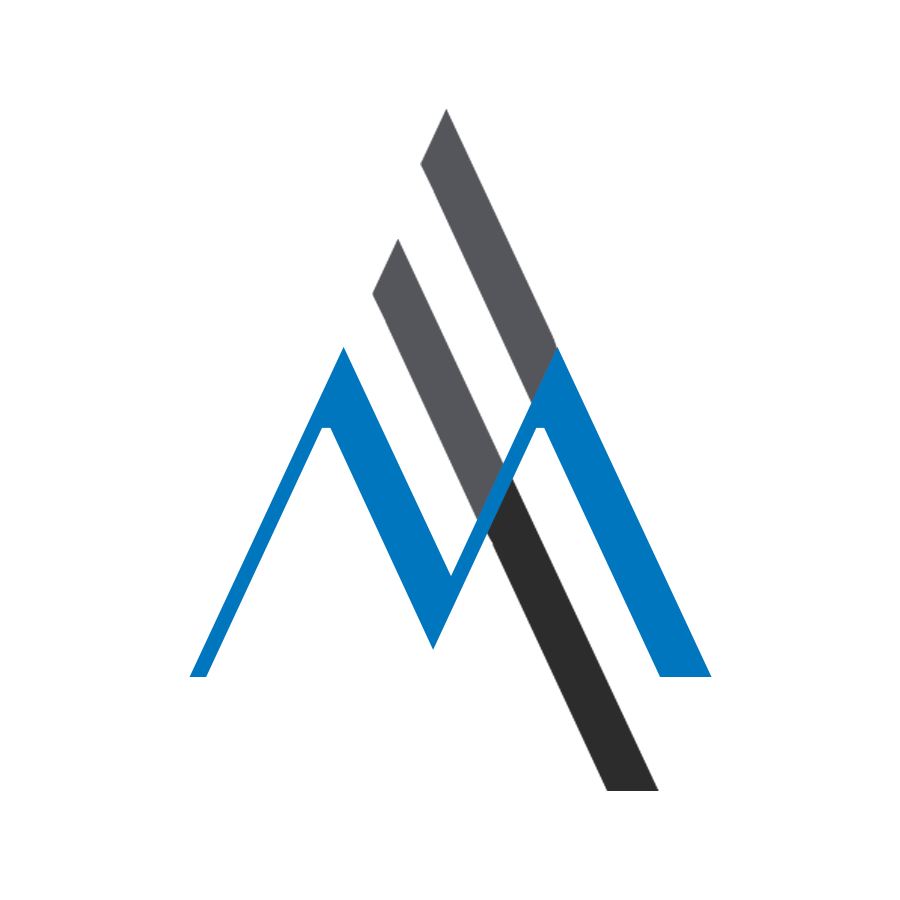 БЛАГОДАРИМ ЗА ВНИМАНИЕ!